Figure 4. A reciprocal connection between 2 layer 4 pyramidal cells in cat visual cortex. (A) EPSPs activated in the ...
Cereb Cortex, Volume 17, Issue 9, September 2007, Pages 2190–2203, https://doi.org/10.1093/cercor/bhl126
The content of this slide may be subject to copyright: please see the slide notes for details.
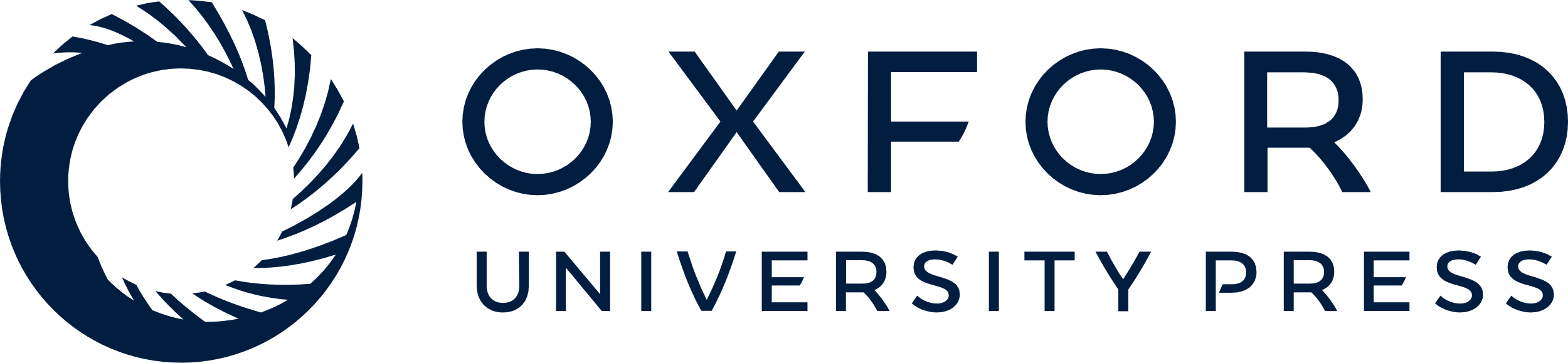 [Speaker Notes: Figure 4. A reciprocal connection between 2 layer 4 pyramidal cells in cat visual cortex. (A) EPSPs activated in the red pyramid (blue axon) by pairs of presynaptic APs in the black pyramid (green axon) at different interspike intervals. EPSP amplitude is color coded; the largest average second EPSPs being shown as red and the smallest as dark blue. (B) A 3D surface plot of second EPSP amplitude against interspike interval and first EPSP amplitude rendered as a color contour. The largest second EPSP amplitudes are coded red and the smallest dark blue. The points indicate individual single-sweep measurements. (C) Average third and fourth EPSPs at different intervals color coded according to average amplitude. (D) Third EPSP amplitude plotted against first and second interspike intervals as a 3D plot rendered as a color contour. Points indicate individual single-sweep measurements. (E) Reconstruction of the 2 pyramids. The inset illustrates putative points of contact, blue circles indicating inputs from blue axon to black dendrites, the green circle a putative input from green axon to red dendrites, and the blue squares putative autapses. Although one blue circle appears to mark a dendrite superficial to the basal dendritic tree, this branch originates from a large basal dendrite issuing from the soma toward the viewer and not from the main apical dendrite. (F) EPSPs activated in the black pyramid by pairs of presynaptic APs in the red pyramid at different interspike intervals recorded at −62 mV. Superimposed on the first spike EPSP average is an average of single-spike sweeps in which the presynaptic neurone appeared also to activate a disynaptic inhibitory postsynaptic potential (IPSP) that curtails the EPSP. (G) Brief trains of APs elicit EPSPs that sum when no IPSP is activated (dark gray), but which do not sum when the IPSP is activated near the peak of the EPSP (light gray). IPSPs can therefore suppress summation even when the soma is close to Cl− reversal potential. To generate these averages, those single-sweep traces in which EPSPs appeared to be curtailed by IPSPs and those traces in which the shape of the EPSP more closely resembled that of EPSPs from other similar connections were selected by eye and averaged separately.


Unless provided in the caption above, the following copyright applies to the content of this slide: © The Author 2006. Published by Oxford University Press. All rights reserved. For permissions, please e-mail: journals.permissions@oxfordjournals.org]